TECHNOLOGY UNIT 1
TECHNOLOGICAL PROCCESS
¿What´s technology?
Technology:  The definition of technology is science or knowledge put into practical use to solve problems or invent useful tools.
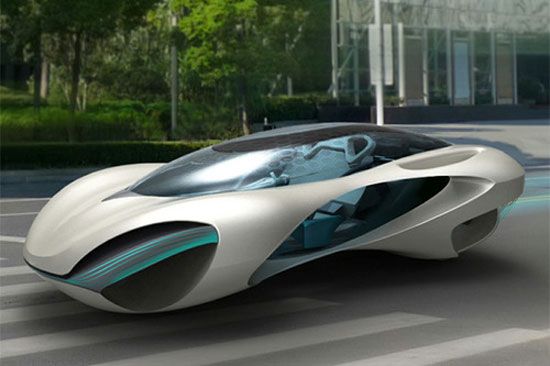 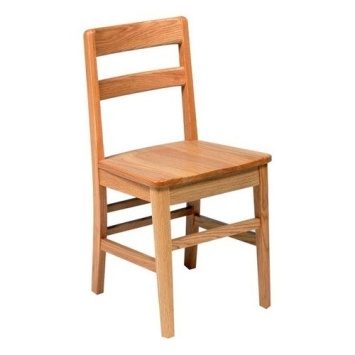 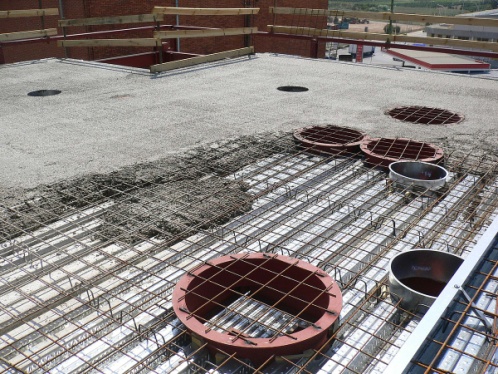 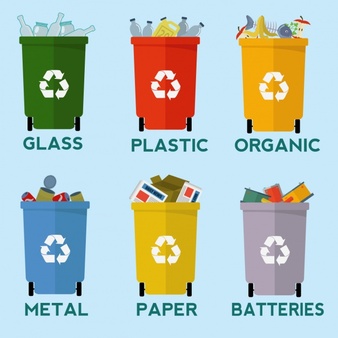 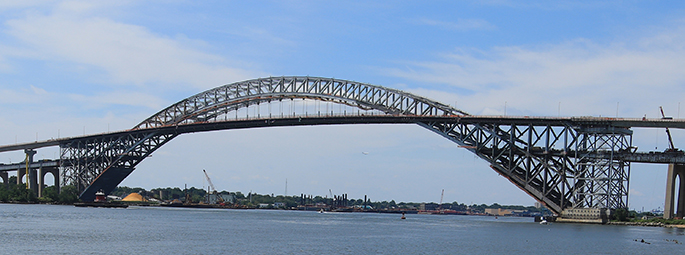 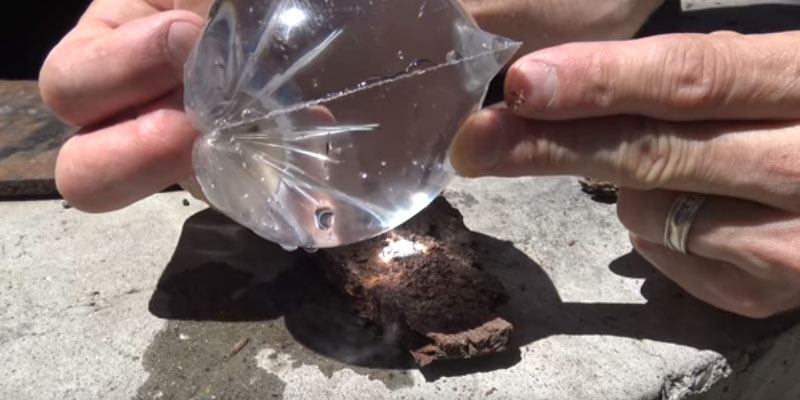 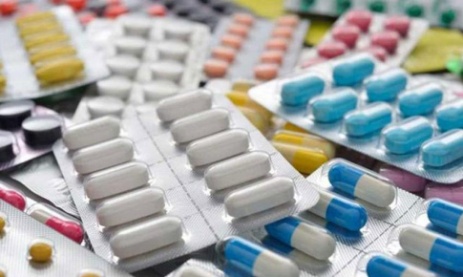 Exercises
1, 2, 3 page 24.
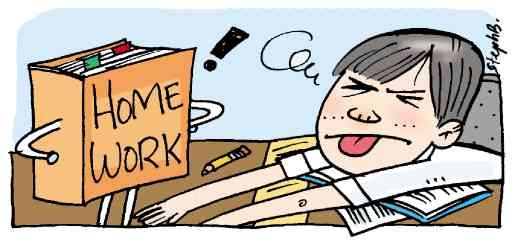 ¿What´s technology?
TECHNOLOGICAL PROCESS:

Is the work method used by technology.
Consists of the ordered sequence of steps that must be followed in order to satisfy a need or solve a problem.
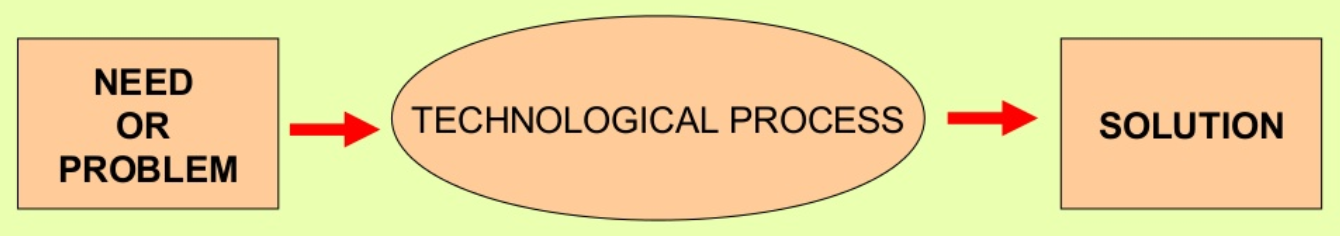 ¿What´s technology?
A possible and simple sequence of the technological process could be something like this:

NECESSITY OR PROBLEM
IDEA
DEVELOPMENT OF THE IDEA
CONSTRUCTION
VERIFICATION AND 
	VALIDATION
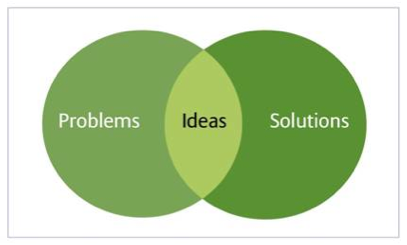 Exercises
4, 5, 6, page 24.
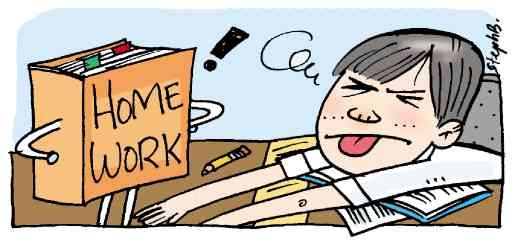 ¿What´s technology?
FACTORS INFLUENCING THE    TECHNOLOGICAL PROCCESS:

Physics knowledge and scientific concepts.
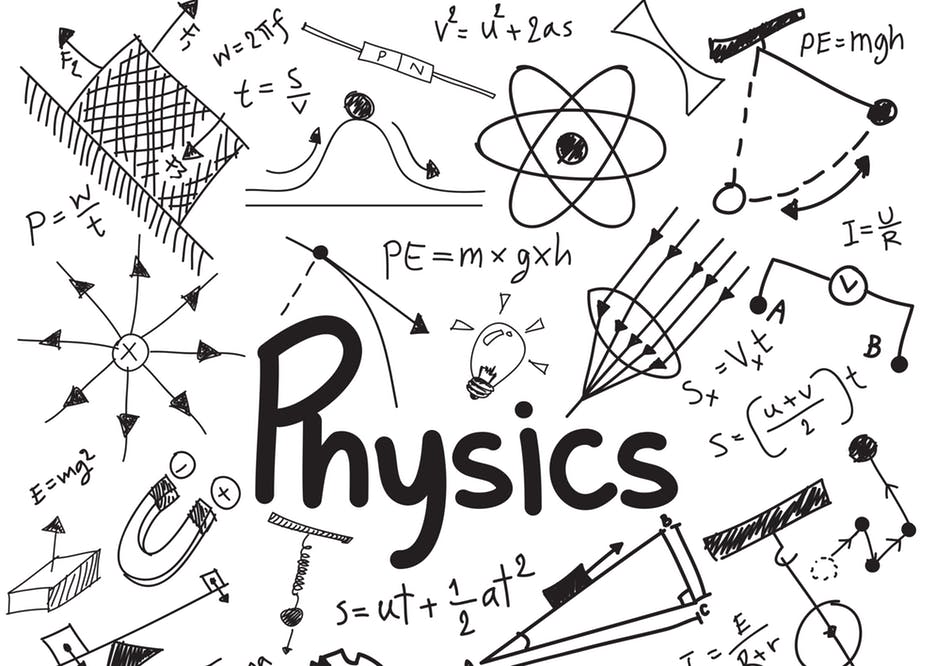 ¿What´s technology?
FACTORS INFLUENCING THE    TECHNOLOGICAL PROCCESS:

Technical drawing.
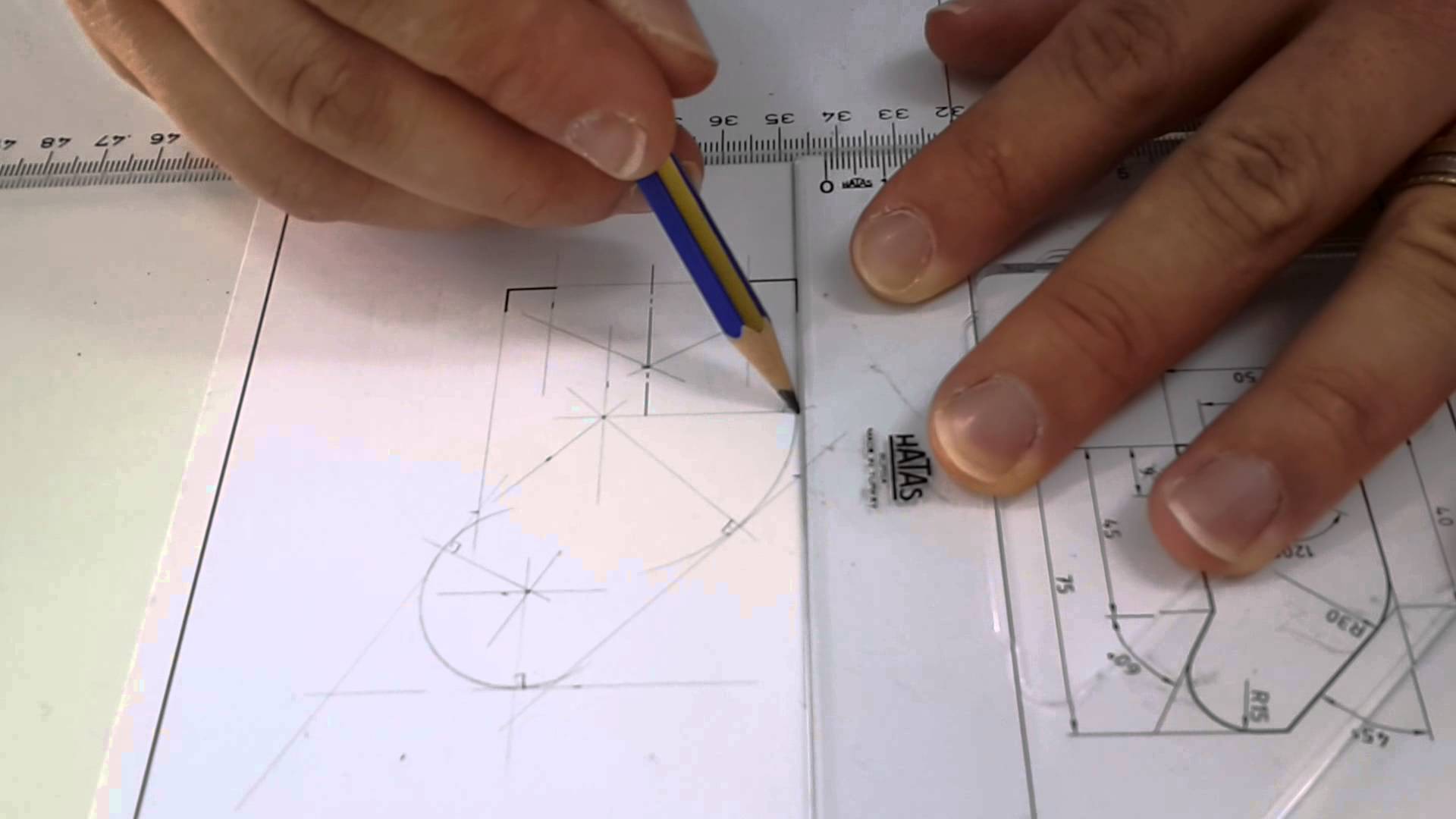 ¿What´s technology?
FACTORS INFLUENCING THE    TECHNOLOGICAL PROCCESS:

Materials and its properties.
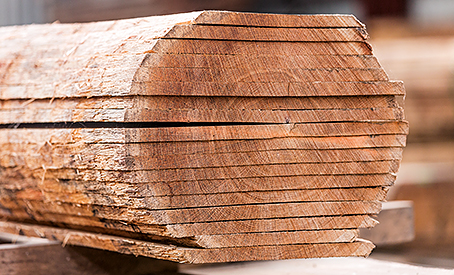 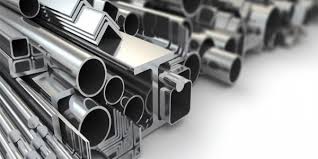 Wood                                                        Metal
¿What´s technology?
FACTORS INFLUENCING THE    TECHNOLOGICAL PROCCESS:

Working 
techniques.
¿What´s technology?
FACTORS INFLUENCING THE    TECHNOLOGICAL PROCCESS:

Economical factors.
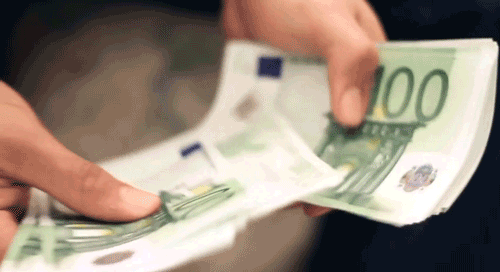 ¿What´s technology?
FACTORS INFLUENCING THE    TECHNOLOGICAL PROCCESS:

Informatics.
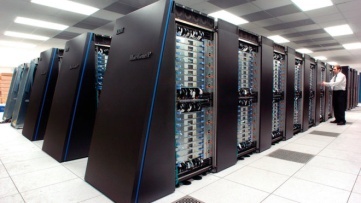 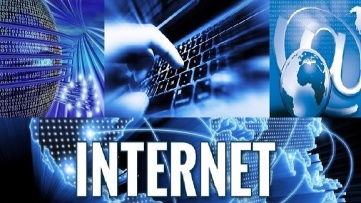 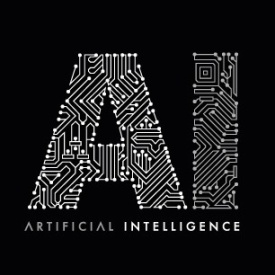 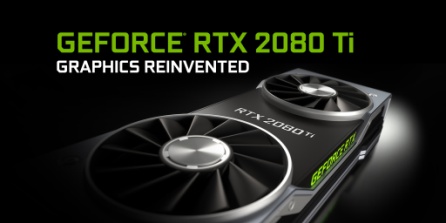 Exercises
7, 8, page 24.
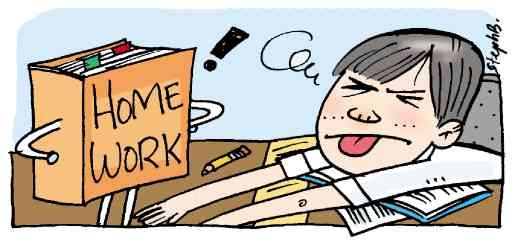 PHASES OF THE TECHNOLOGICAL PROCCESS
Look for a necessity.
Recompilation and analysis of previous solutions.
Design your original solution.
Choose the best one of the previous solutions.
Development of your chosen solution.
Project planning.
Budget.
Construction.
Verification and validation.
Memory project.
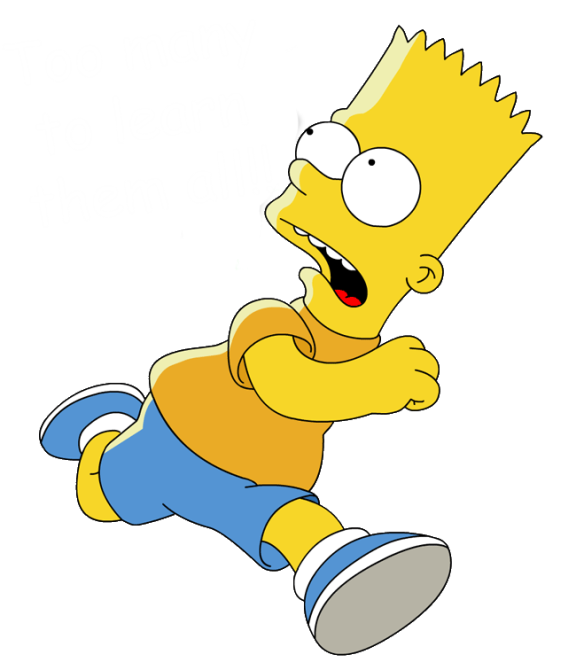 PHASES OF THE TECHNOLOGICAL PROCCESS
The key ones:

Describing and analyzing the need or problem.
Searching for information.
Generating and selecting ideas.
Executing the design.
Evaluating.
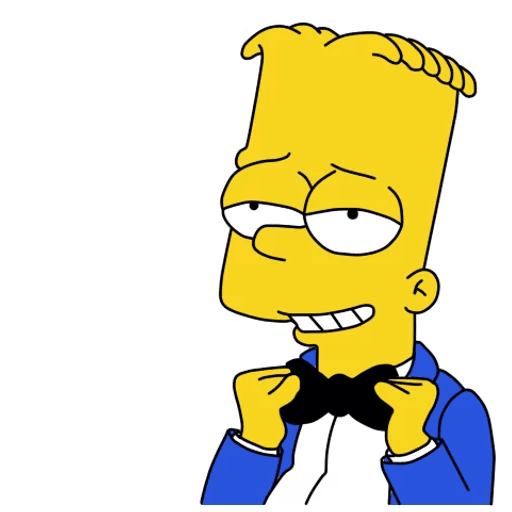 PHASES OF THE TECHNOLOGICAL PROCCESS
EXAMPLE: Disordered crayons.
Describing and analyzing the need or problem.
Pencil case to store drawind materials.
Needs to be cheap, easy to make, safe and we have to use recycled materials
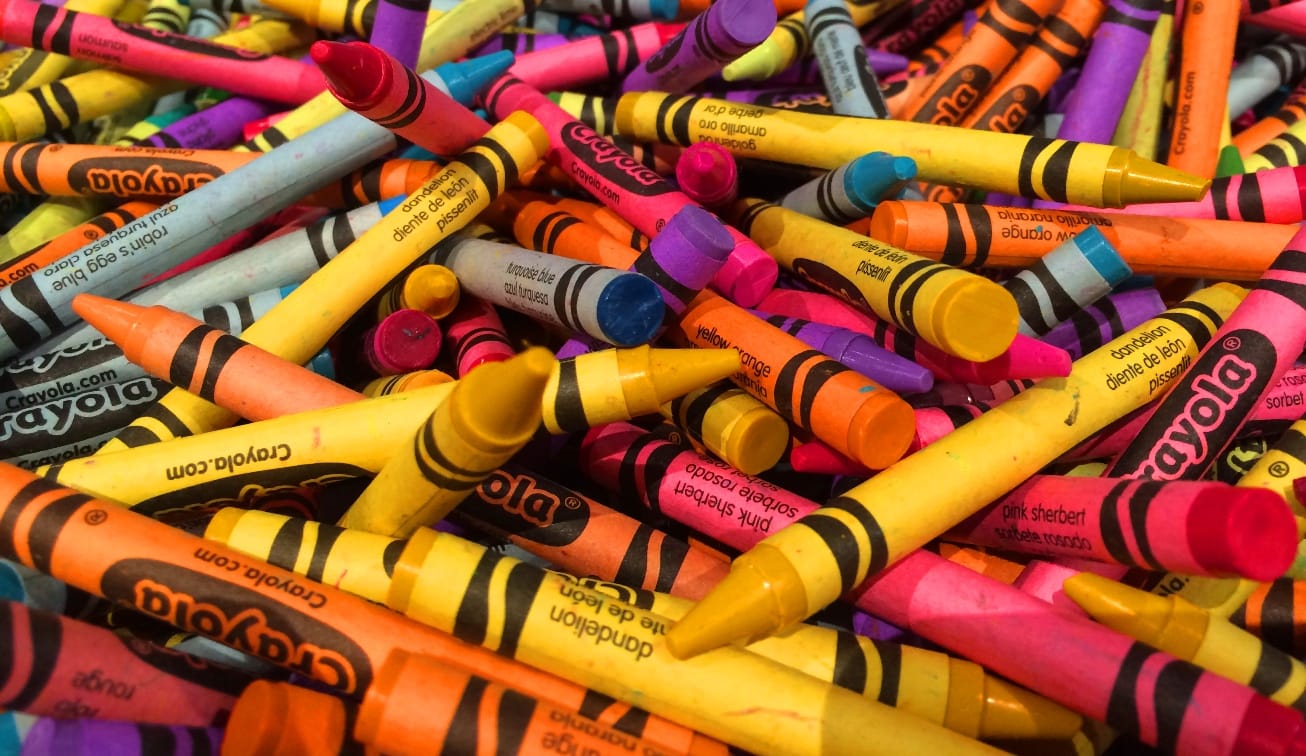 PHASES OF THE TECHNOLOGICAL PROCCESS
Searching for information.
Search for information about existing design ideas and solutions which solve the problem or need.
You can use books, catalogues, internet,…
PHASES OF THE TECHNOLOGICAL PROCCESS
Generating Create new ideas or consider one or more of the existing solutions.

Use a rich picture
Propose solution: sketching.
Best idea selection: 
	technical drawing.
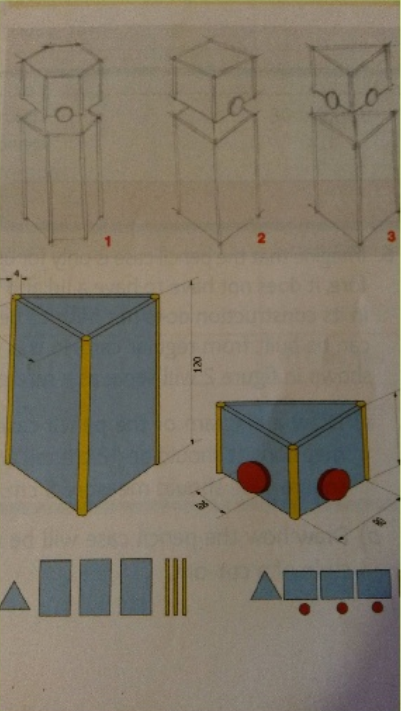 PHASES OF THE TECHNOLOGICAL PROCCESS
Plan the work:
Draft a work plan which specifies the tasks that must be completed and the resources needed to complete them.
Build the object.
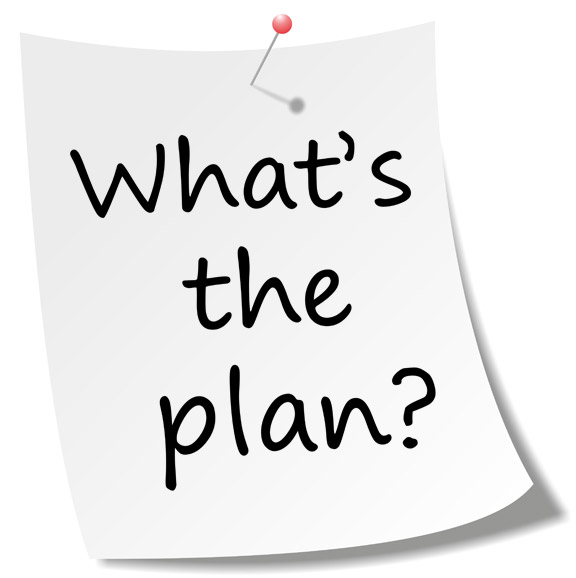 PHASES OF THE TECHNOLOGICAL PROCCESS
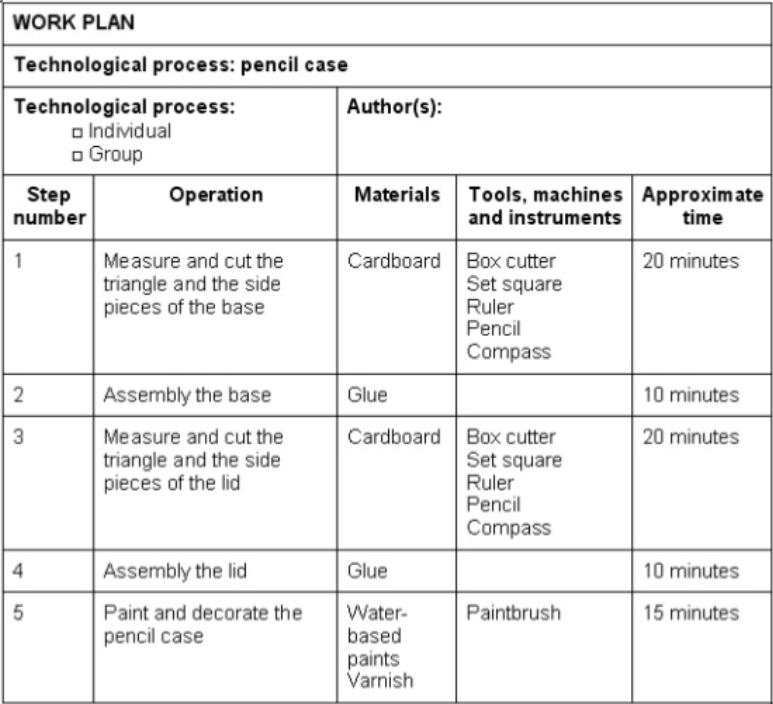 PHASES OF THE TECHNOLOGICAL PROCCESS
Executing the design.
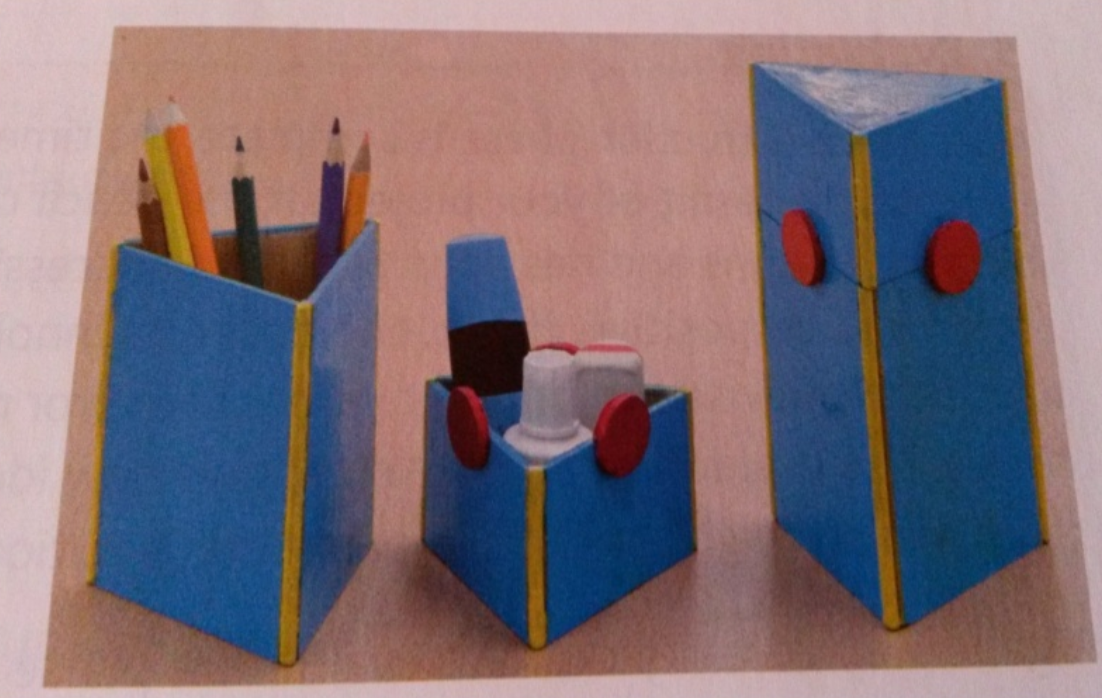 PHASES OF THE TECHNOLOGICAL PROCCESS
Check the object.


Does it solve the problem?
Yes, it´s cool!
No. What´s worng with it?
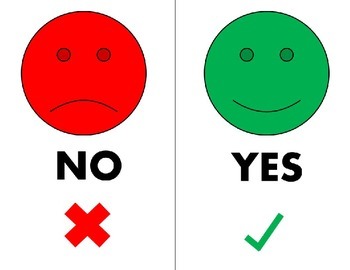 PHASES OF THE TECHNOLOGICAL PROCCESS
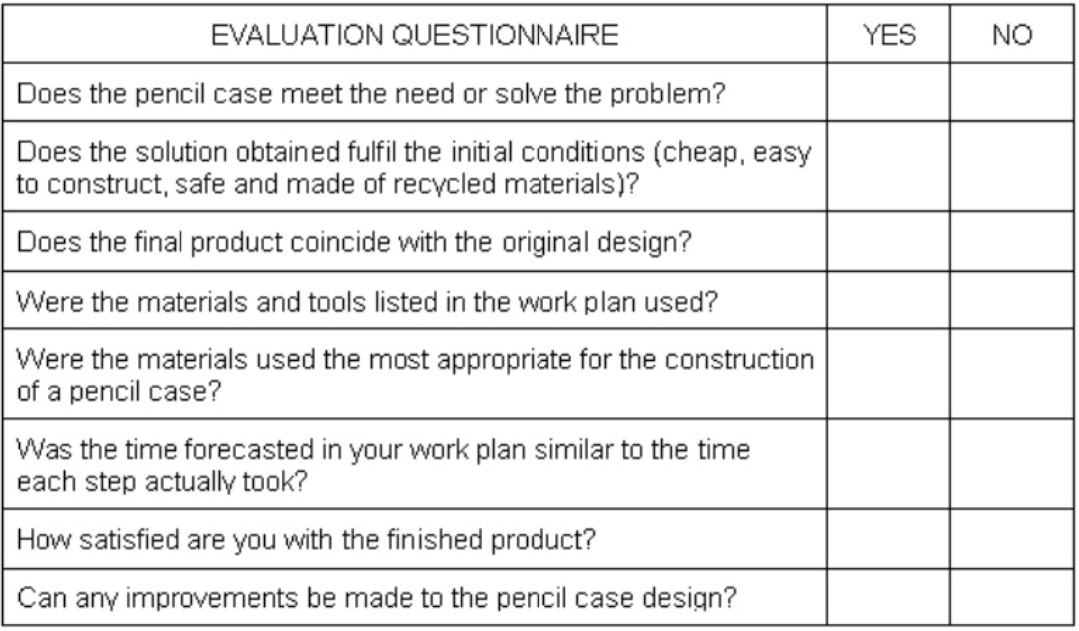 PHASES OF THE TECHNOLOGICAL PROCCESS
Documenting the process: project report.

After fininshing the process, 
collect al the documentation 
to explain the method used 
and show the solution 
obtained.
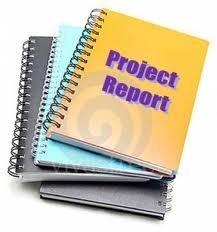 Exercises
20,21, 22, 23, 24, 25, 28, 31, page 24-25.
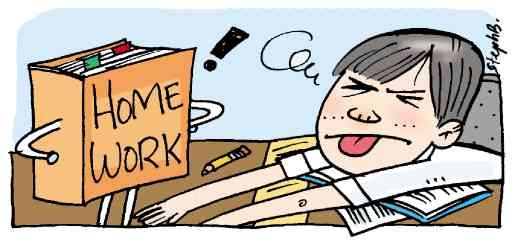 MATERIALS
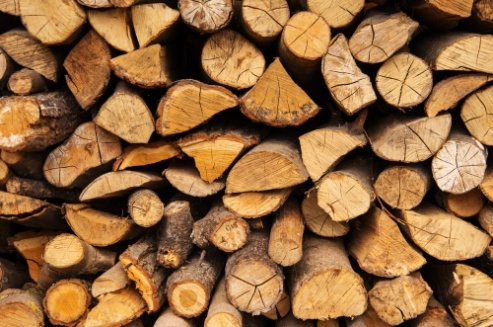 Wood
Plastic
Metal
Textile
Rocks
Ceramic
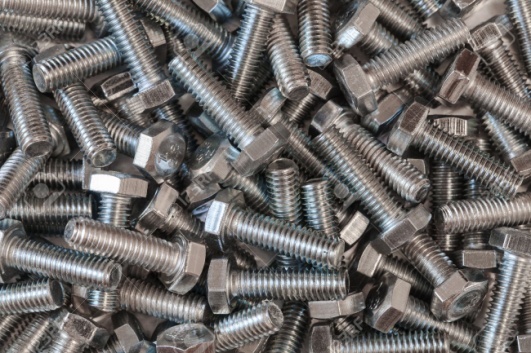 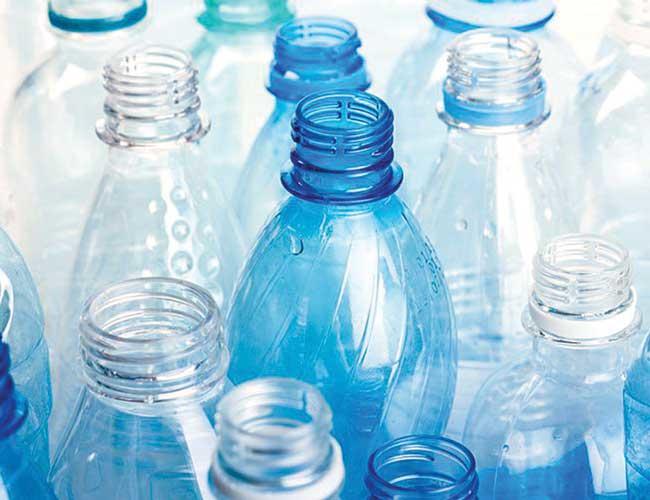 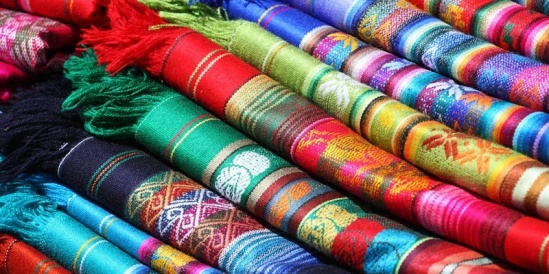 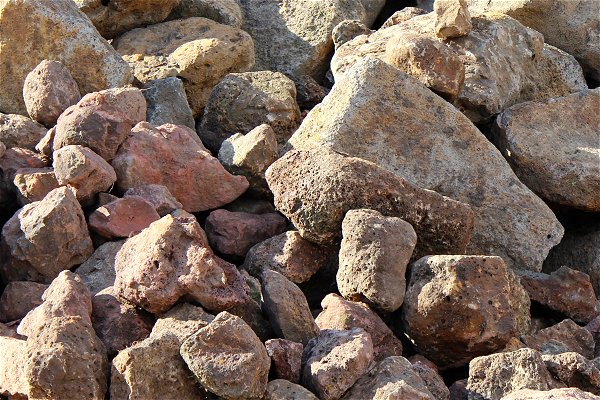 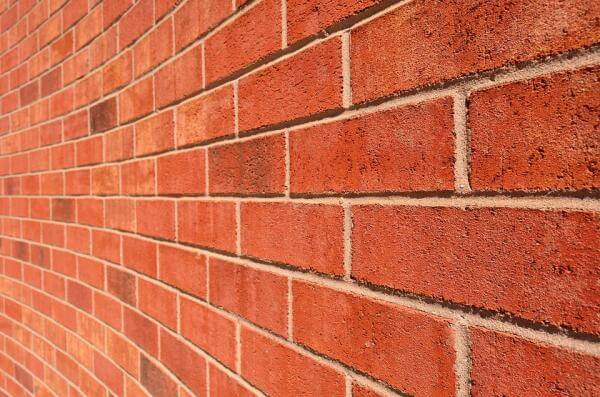 MATERIALS
1
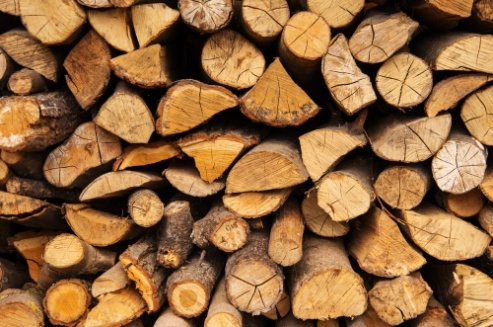 Wood
Plastic
Metal
Textile
Rocks
Ceramic
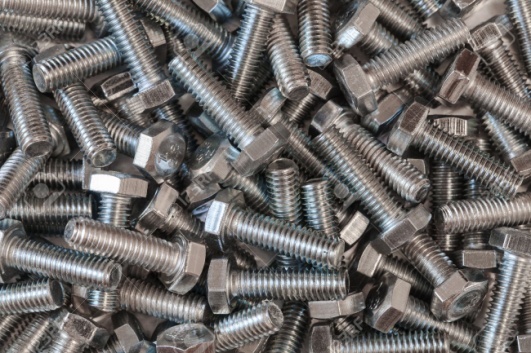 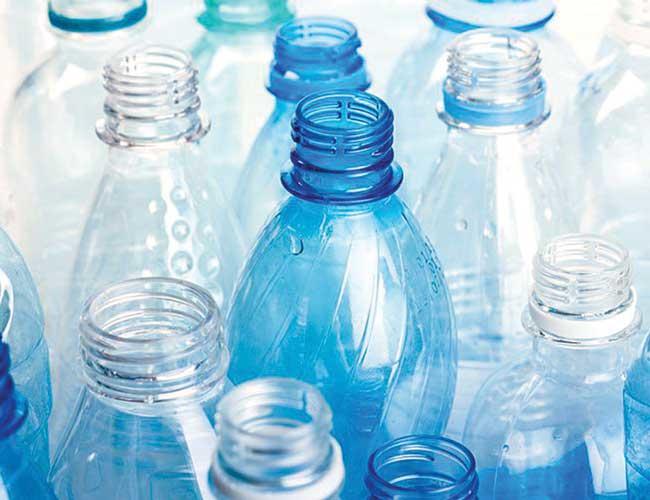 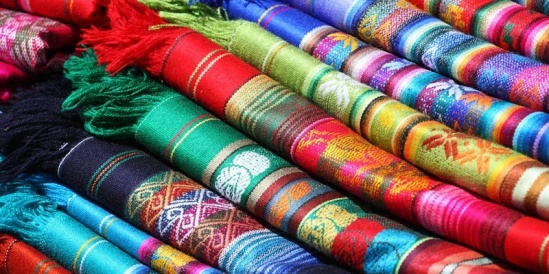 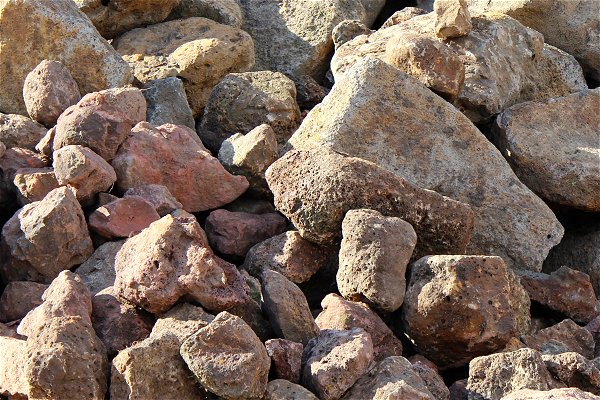 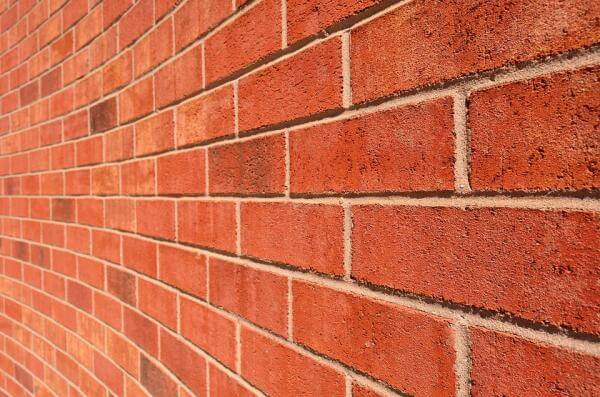 MATERIALS
1
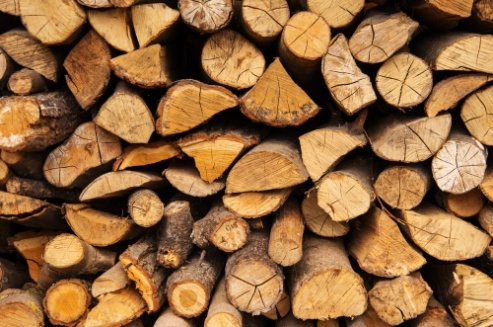 Wood
Plastic
Metal
Textile
Rocks
Ceramic
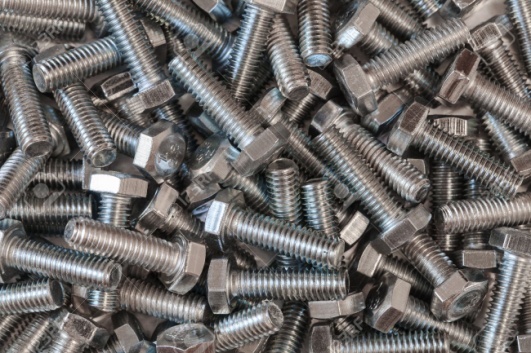 2
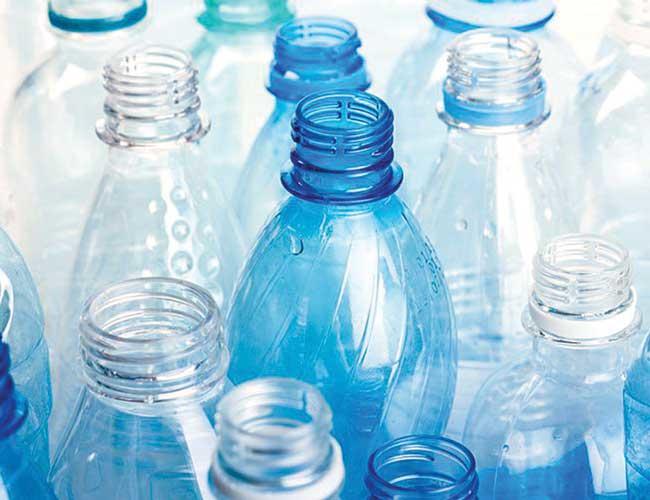 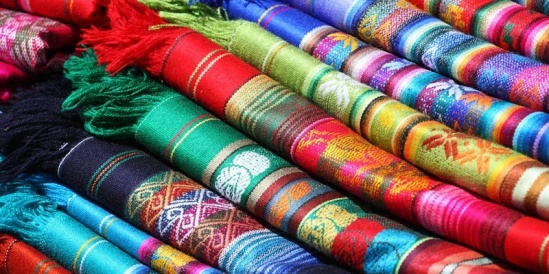 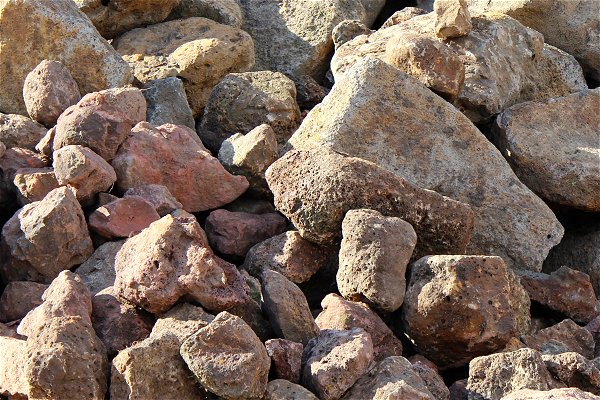 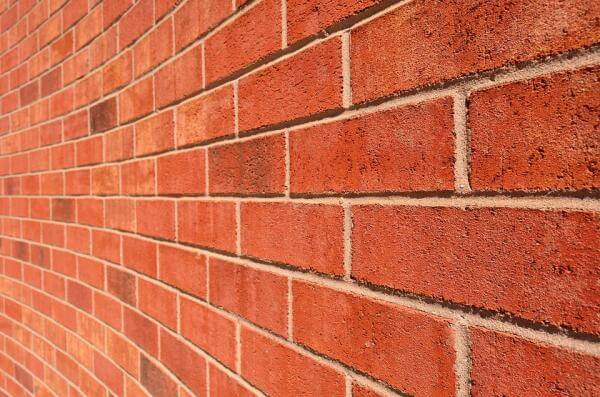 MATERIALS
1
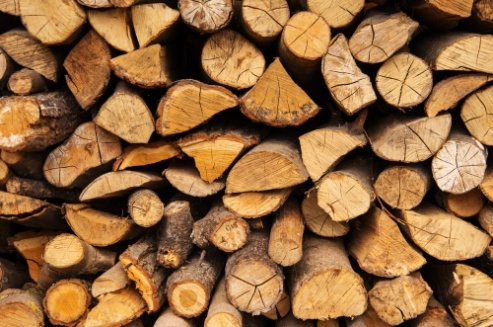 Wood
Plastic
Metal
Textile
Rocks
Ceramic
3
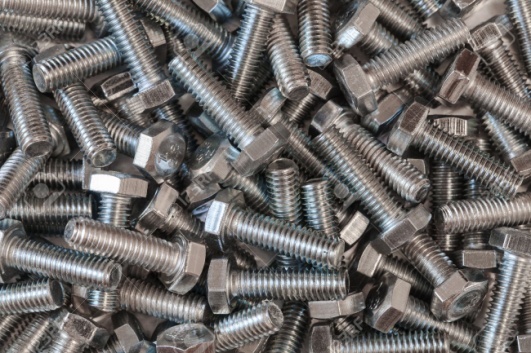 2
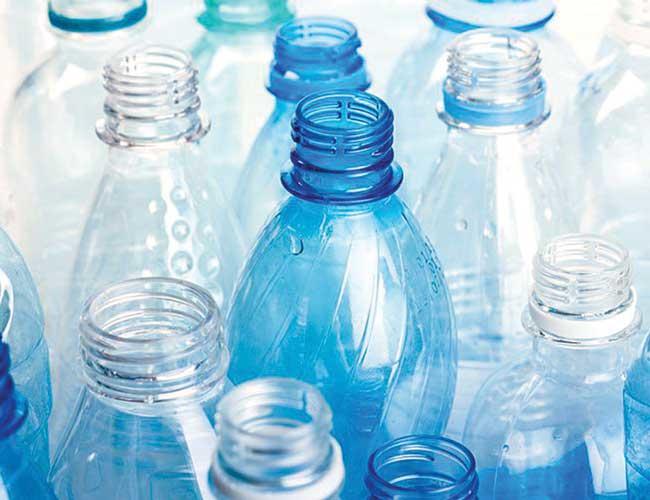 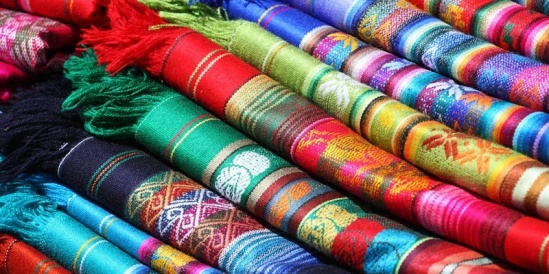 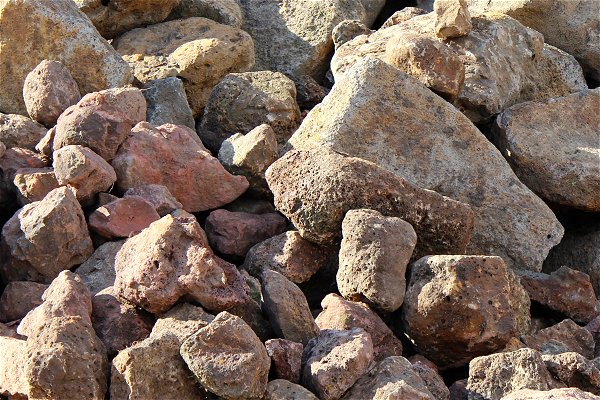 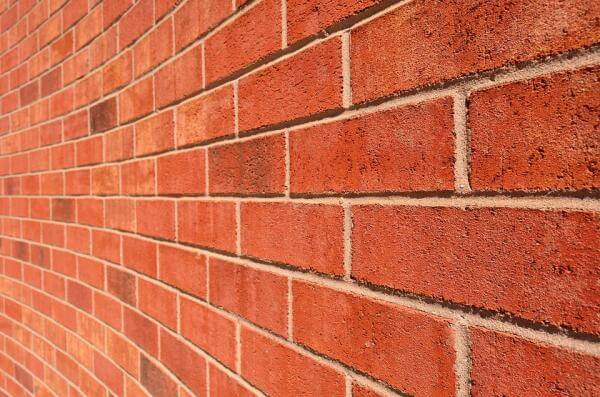 MATERIALS
1
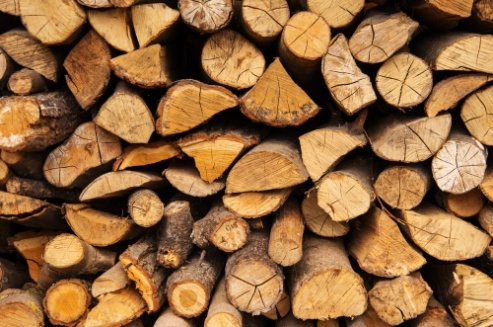 Wood
Plastic
Metal
Textile
Rocks
Ceramic
3
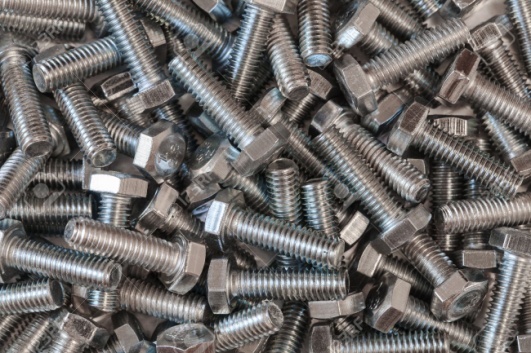 2
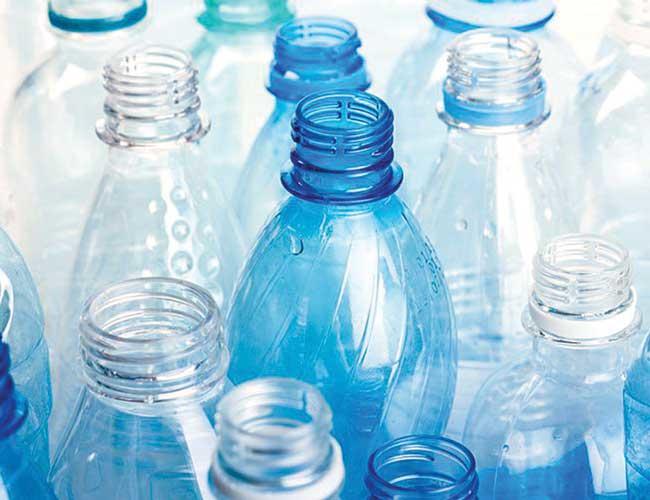 4
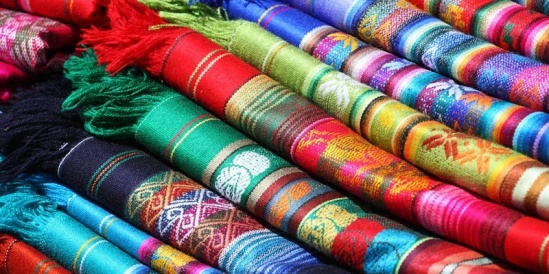 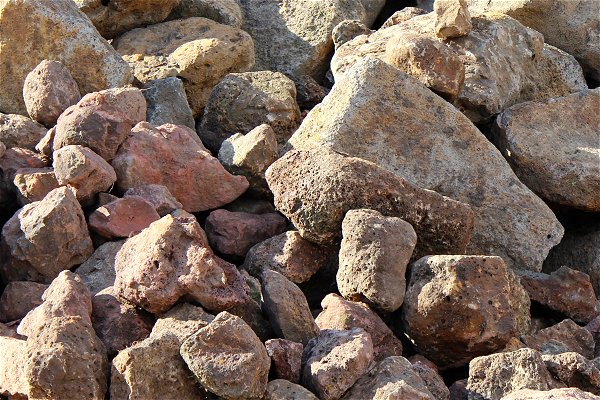 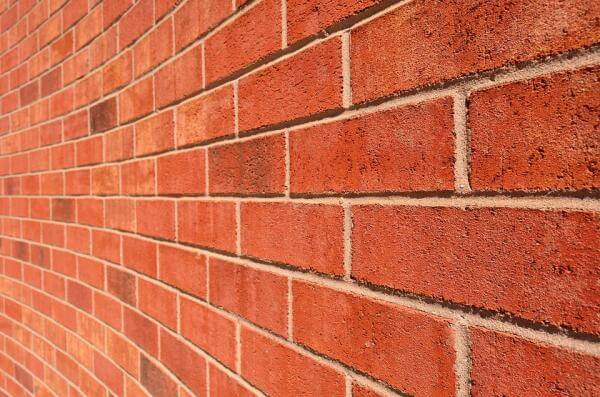 MATERIALS
1
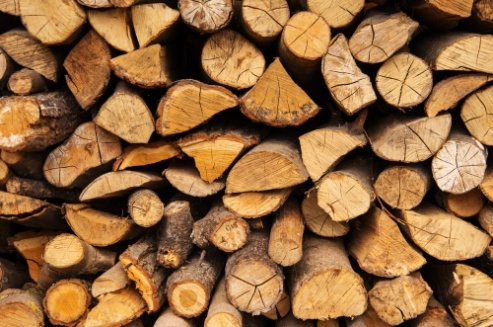 Wood
Plastic
Metal
Textile
Rocks
Ceramic
3
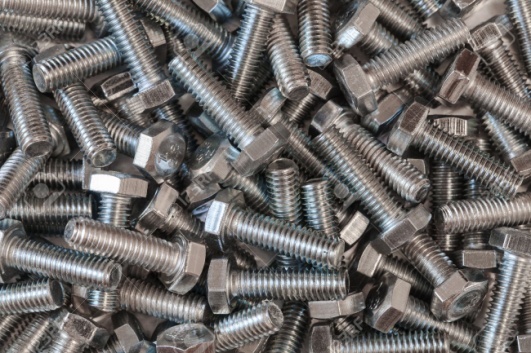 2
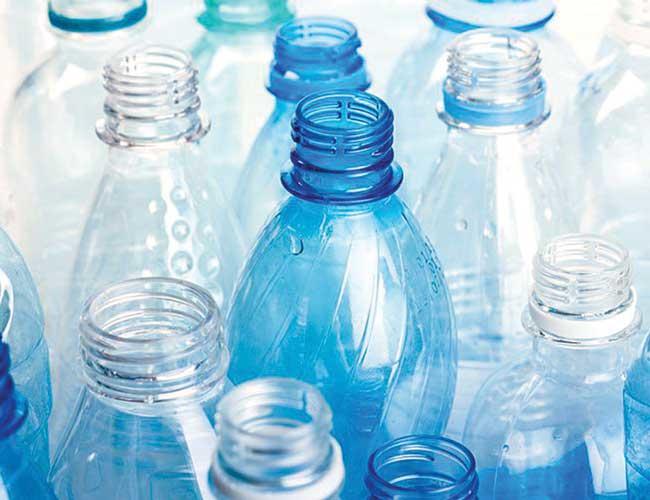 4
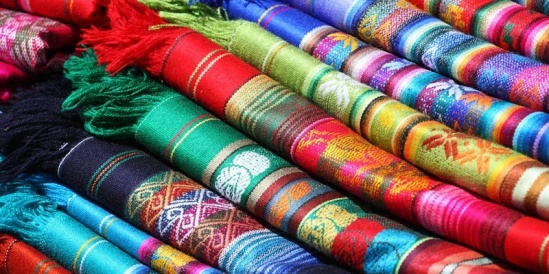 5
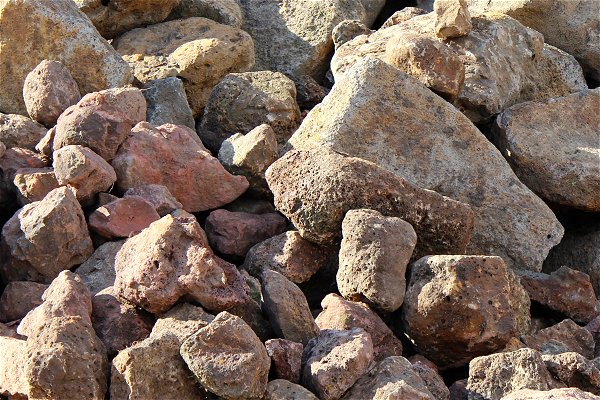 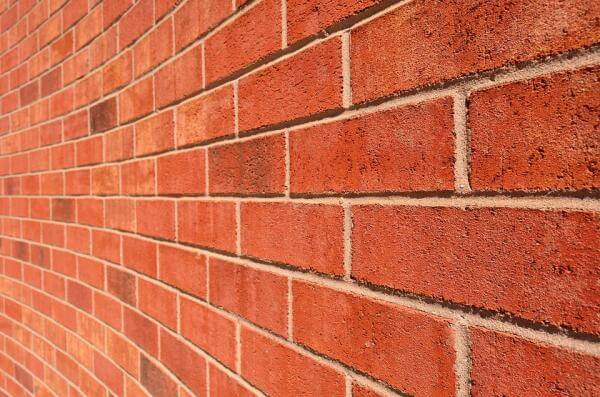 MATERIALS
1
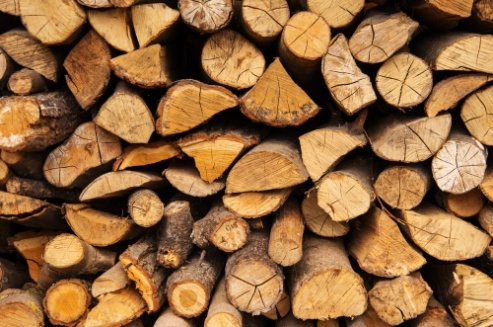 Wood
Plastic
Metal
Textile
Rocks
Ceramic
3
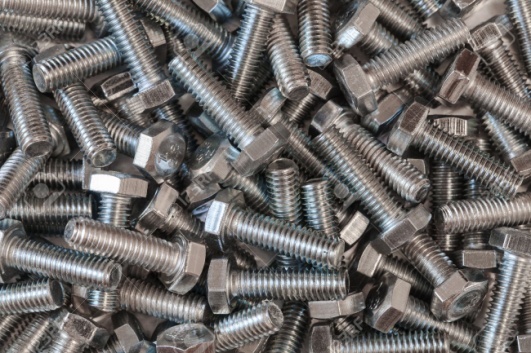 2
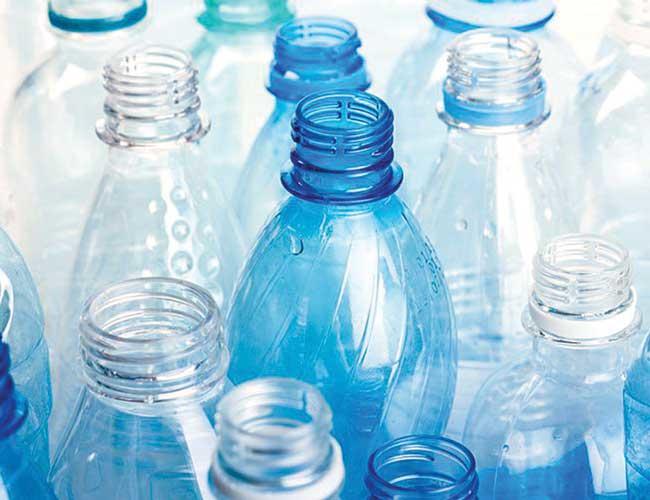 4
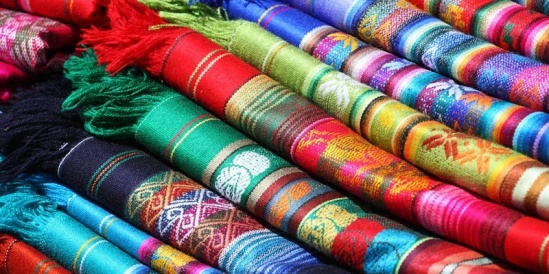 5
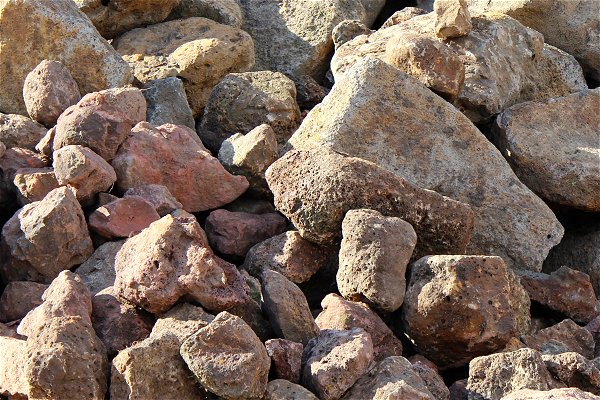 6
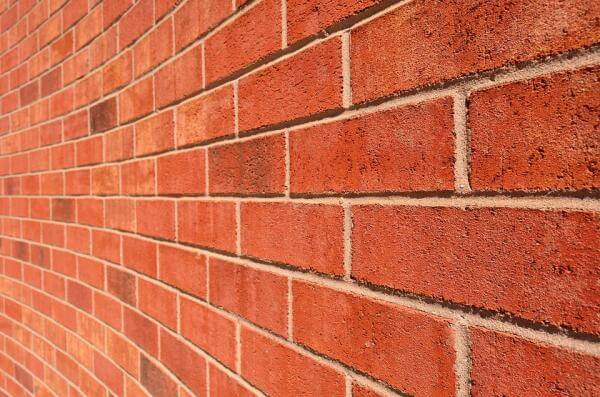 Exercises
For home: 31, page 19.
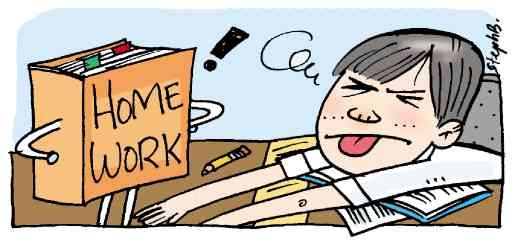 Sustainable Development
Development that satisfies the needs of the present without compromising the capacity of future generations, guaranteeing the balance between economic growth, care for the environment and social well-being.
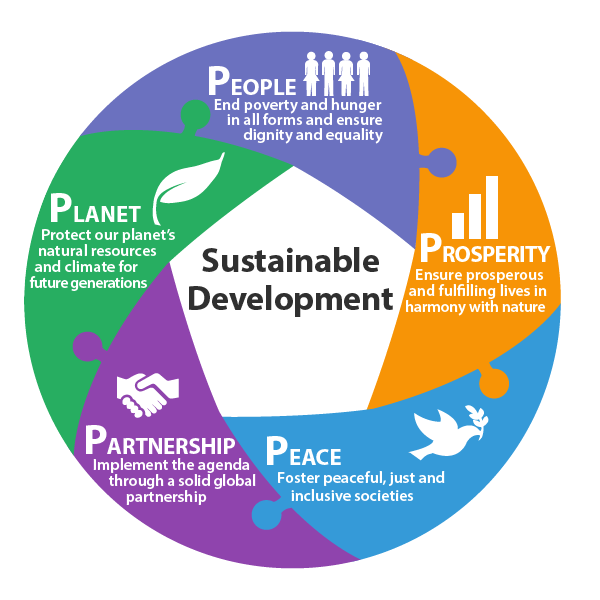 Sustainable Development
ENVIRONMENTAL SUSTAINABILITY
renewable energies
saving water
sustainable mobility
sustainable construction 

SOCIAL SUSTAINABILITY
fairly-distributed quality of life
healthcare and education
gender equality

ECONOMIC SUSTAINABILITY
wealth for all, without harming the environment.
Exercises
In the classroom: 34, page 21
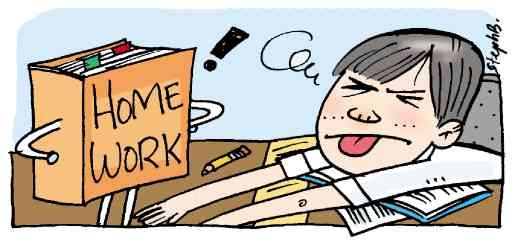 Exercises
Haz una presentación en ordenador (en power point o similar) en grupos de cuatro alumnos, describiendo las principales tecnologías de alguna de las siguientes sociedades históricas:
Sociedad cazadora y recolectora.
Sociedades horticultoras
Sociedades agrícolas y urbanas
Sociedades industriales
Sociedades avanzadas
Puedes ayudarte de lo descrito en la página 20 del libro o usar otras fuentes.
La presentación deberá ser en INGLÉS 
y deberá exponerse en clase por todos 
los miembros del grupo.